Ай войлэ
Я потерялся
Ребята, вы поможете мне?
Вурщак
Хитрый - УЩМАРӑң
Наивный – СЄМ ЕЩАӅТ
Ай войлэ
Вурщак
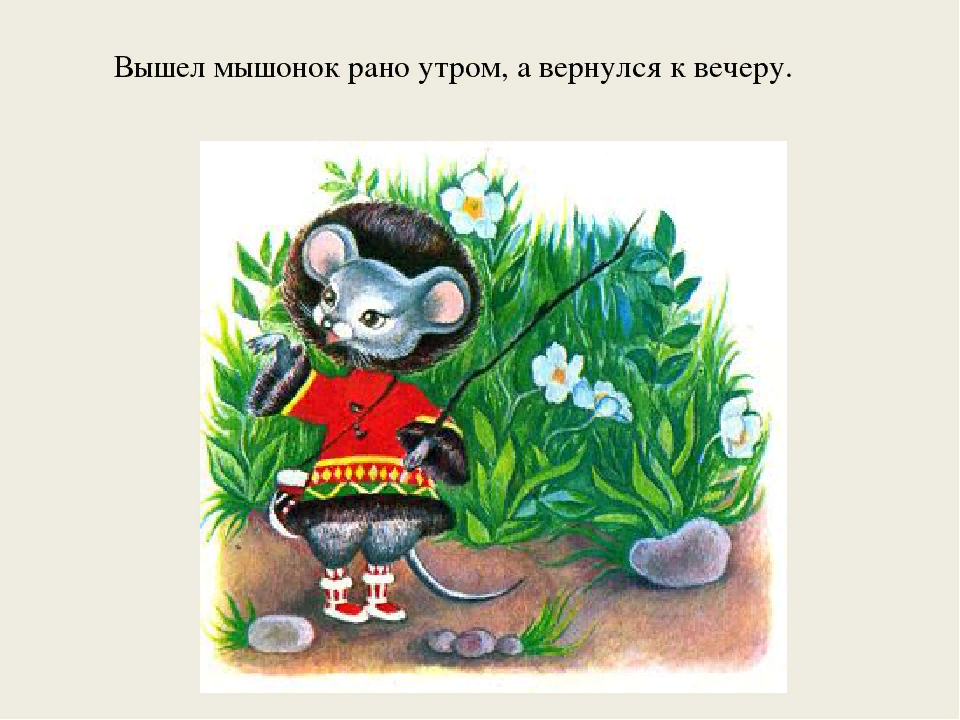 УЩМАРӑң
СЄМ ЕЩАӅТ
Спасибо за помощь ребята! До новых встреч!
Нарисуй сюжетную картинку к сказке и отправь на почту lylyngsoyum@yandex.ru